Module 4:
Liquidity Crisis &Liquidity Management
Important notice:
The information and measures presented here are general advice and do not constitute business, insolvency or tax advice. Neither the project partners nor the European Commission as funding body accept any liability for whether you take or do not take any action based on this information. Furthermore, no liability towards third parties is accepted. This also applies in the event that information presented here is incorrect in whole or in part despite careful compilation.
Liquidity Crisis in Tourism SMEs
If you leave liquidity to chance, things can get serious very quickly.
Characteristics of a Liquidity Crisis
1
After completing this module, you will have insight knowledge to…
Liquidity Planning
2
Practical Example of Monthly Liquidity Planning
3
Financial Measures to Overcome the Liquidity Crisis
4
Key Financial and Liquidity Ratios
5
This presentation is licensed under CC BY 4.0. 
To view a copy of this licence, please visit https://creativecommons.org/licenses/by-sa/4.0/deed.en
After completing this module, you will…
… know the essential characteristics of a liquidity crisis
… know how to reduce the probability of your SME facing insolvency
… be familiar with the basic structure of liquidity planning 
… be familiar with a practical example of liquidity planning
…know the key financial and liquidity ratios
Photo: Adobe Stock
Corporate crises usually follow a typical course. The individual phases can vary in length - sometimes a phase is skipped
What is a liquidity crisis?
As a rule, the more advanced the crisis, the more difficult and expensive it is to resolve. The liquidity crisis manifests itself in the fact that the company's financial reserves decrease significantly and credit lines are exhausted. In some cases, suppliers demand payment in advance because your credit rating is considered poor.
Credit lines exhausted
Increase in liabilities
Late payments
Suppliers demand advance payment
Supply bottlenecks
Sales / Profit / Liquidity
StakeholderCrisis
Product- / Sales Crisis
EarningsCrisis
Liquidity Crisis
StrategyCrisis
Insolvency
There are specific characteristics and influences that affect the probability of insolvency of tourism businesses
Overview of selected influences on the probability of insolvency of tourism enterprises (I/II)
Analysis of insolvencies of tourism enterprises show specific variables influencing the probability of insolvency:
Tänzel, M. (2019). Bankruptcy Prediction in Alpine Tourism: A West Austrian consideration
Size
The larger the company, the lower the probability of insolvency
Age
The older the company, the lower the probability of a crisis / insolvency
01
02
Working capital
The higher the working capital in relation to the balance sheet total, the higher is the probability of insolvency
Retained earnings
The more retained earnings a company has, the less likely it is to become insolvent
03
04
The higher the equity ratio, the lower the probability of insolvency
Equity ratio
The higher the company's debt capital, the higher the probability of insolvency
Debt capital
05
06
There are specific characteristics and influences that affect the probability of insolvency of tourism businesses
Overview of selected influences on the probability of insolvency of tourism enterprises (II/II)
Analysis of insolvencies of tourism enterprises show specific variables influencing the probability of insolvency:
Tänzel, M. (2019). Bankruptcy Prediction in Alpine Tourism: A West Austrian consideration
The higher the consumer price index, the lower the probability of insolvency
Price Index
Apprenticeships
The more the number of apprentices in the sector decreases, the lower the probability of insolvency
07
08
The higher the annual insolvency rate in the sector, the lower the probability of insolvency for a single company
Cities
Companies in centres, cities and suburbs are more likely to experience a crisis
Insolvency rates
09
10
Rural areas
Companies in rural areas are less likely to experience crises and insolvency
11
From the scientific analysis of the influences of insolvency in tourism companies, fundamental implications and recommendations can be derived in order to reduce the probability of insolvency
General implications and recommendations for tourism SMEs (I/II)
Based on the factors influencing the probability of insolvency, fundamental implications and recommendations can be derived:
Plaikner, A.; Tänzel, M.; Sparber, J.: Tourismusforschung Tirol (2020)
Smaller companies should try to expand their capacities and resources in order to be prepared for future crises
Owners should expand their networks beyond the region in order to be able to use these resources strategically
1
2
Older companies can rely on tradition and should focus on the "family" in this context
The "family" should be used to strengthen the brand of the company and thereby create a differentiating factor
3
4
From the scientific analysis of the influences of insolvency in tourism companies, fundamental implications and recommendations can be derived in order to reduce the probability of insolvency
General implications and recommendations for tourism SMEs (II/II)
Based on the factors influencing the probability of insolvency, fundamental implications and recommendations can be derived:
Plaikner, A.; Tänzel, M.; Sparber, J.: Tourismusforschung Tirol (2020)
A strong employer brand is important to attract good employees
Industry-wide concepts should be developed to increase the attractiveness of working in tourism in general
5
6
Measures must be initiated to introduce efficient processes and reduce various costs
It should be checked whether the financing and capital structure fit the company and, if necessary, need to be adjusted
7
8
Liquidity is the focus of this module
Companies need professional working capital management in order to control and maintain liquidity
9
Liquidity planning
The tourism sector is characterized by factors that make sound liquidity planning even more important - but at the same time can make it significantly more difficult
Complexity of liquidity planning in tourism
Typically, the tourism sector is characterized by seasonality, dependencies that are difficult to plan, and in many sub-sectors also by volatile prices - to name just a few exemplary characteristics.
Typically, the tourism sector is characterized by highly fluctuating demand throughout the year.
Seasonality
01
In many areas (for example, hotels), the tourism sector is characterized by highly fluctuating prices. This is closely linked to seasonality.
Prices
02
The tourism sector is often influenced by external factors that are difficult to plan (e.g. weather, pandemic, etc.)
Environment
03
The tourism sector is normally characterized by strongly fluctuating demand. In this context, one speaks of seasonality
Complexity of liquidity planning in tourism: Seasonality
If your company is subject to highly fluctuating demand, then you need to build up enough liquidity in the months with strong sales to compensate for the months with weak sales.
Sufficient liquidity reserves must be built up for the weaker phases in order to be able to compensate for the fluctuations in sales and cash inflows. 

	Analysis of fluctuations 	in recent years is 	necessary.
	If no historical data is 	available, assumptions 	must be made.
Typically, the tourism sector is characterized by highly fluctuating demand throughout the year.
Seasonality
01
In many areas (for example, hotels), the tourism sector is characterized by highly fluctuating prices. This is closely linked to seasonality.
Prices
02
The tourism sector is often influenced by external factors that are difficult to plan (e.g. weather, pandemic, etc.)
Environment
03
Price fluctuations, for example in the hotel industry, must be taken into account in liquidity planning in order to provide as accurate a picture as possible of future liquidity developments
Complexity of liquidity planning in tourism: Prices
Price fluctuations have a significant impact on liquidity planning - and must be taken into account accordingly.
Typically, the tourism sector is characterized by highly fluctuating demand throughout the year.
Seasonality
01
If the business model shows fluctuating prices, these must be taken into account in liquidity planning.
In many areas (for example, hotels), the tourism sector is characterized by highly fluctuating prices. This is closely linked to seasonality.
Prices
02
The tourism sector is often influenced by external factors that are difficult to plan (e.g. weather, pandemic, etc.)
Environment
03
External environmental factors can have a significant impact on sales in the tourism sector. These cannot be planned - accordingly, you should build up liquidity reserves in order to be secured
Complexity of liquidity planning in tourism: Environment
Unforeseen events and environmental factors cannot be planned for - accordingly, it is important to build up sufficient liquidity reserves.
Typically, the tourism sector is characterized by highly fluctuating demand throughout the year.
Seasonality
01
In many areas (for example, hotels), the tourism sector is characterized by highly fluctuating prices. This is closely linked to seasonality.
Prices
Due to the dependency of factors that cannot be influenced, a sufficient liquidity reserve must be taken into account. The amount of the liquidity reserve can best be derived from an analysis of several years in the past.
02
The tourism sector is often influenced by external factors that are difficult to plan (e.g. weather, pandemic, etc.)
Environment
03
Liquidity planning is intended to ensure that the company is able to meet its payment obligations at all times and to identify short-term financing requirements
Basic structure of liquidity planning
Liquidity planning considers all cash inflows and outflows in the period under review.
Liquidity planning comprises the sub-plans "operating activities", "investing activities" and "financing activities".
Basic structure of liquidity planning
Cash inflows and outflows from operating activities as well as from investing and financing activities must be taken into account.
Liquidity Status
 + Cash flow from operating activities
+ Cash flow from investing activities
+ Cash flow from financing activities

= Change in cash and cash equivalents with effect on liquidity
Available Liquidity
Cash inflows and outflows from operating activities
Net of investments / divestments
Net balance from external financing activities
Financial resources = sum of all above items
There is a close connection between liquidity planning, profit and loss planning, and balance sheet planning
Integrated corporate planning
Profit and loss planning
Preparation / coordination of the subplans
Balance sheet planning
Due to the linking of profit and loss planning, liquidity planning and balance sheet planning, this is also referred to as "integrated planning".
Assets
Fixed assets
Current assets (inventories, cash and cash equivalents)
Equity and liabilities
Equity
Accruals
Liabilities
Total output- Cost of materials
= Gross profit- Personnel expenses- Other operating expenses = EBITDA**- Depreciation and amortization= EBIT*- Financial result= Operating result- Non-operating result- Taxes= Net income/loss for the year
Sales planning
Procurement
Personnel
Other expenses
Investments
*EBIT: Earnings before interest and taxes 
**EBITDA: Earnings before interest, taxes, depreciation and amortization
Liquidity planning
Cash flow statement
Cash and cash equivalents
Interest income / expense
Both actual and planned values are taken into account in liquidity planning
Structure of liquidity planning
PLAN values
Account balance
+ Accounts receivable 
(booked)
+ Turnover
+ Disinvestments= total receipts

- accounts payable- material costs- external services- other costs- interest and redemption= total disbursements+ available credit line= available liquidity
Liquidity planning takes into account all incoming and outgoing payments already booked as well as the planned values. Together with the account balance and the credit line, this results in the available liquidity.
Sales
Cost of materials
Third-party services
Other costs
Interest and amortization
Investments / divestments
ACTUAL values
Liquidity
Account balance
Booked accounts receivable 
Booked accounts payable
Credit limit
t0
t1
t2
Tn
Period
Practical Example of Monthly Liquidity Planning
This simplified example shows a small, family-run hotel. A liquidity planning for the coming year is to be carried out
Simplified example of monthly liquidity planning for a full financial year (in thousands of EUR)
First the already known information is entered
Simplified example of monthly liquidity planning for a full financial year (in thousands of EUR)
Initial situation:
There is currently € 100,000 in the account. There are no other liquid funds. 
There are already some bookings for the next three months.
In addition, there are already posted incoming invoices that will be due in the next month. 
The company has a current loan, for which € 2,000 interest and repayment are due every month.
Based on this, the planned values from corporate planning are entered. For this purpose, data from previous years are also analyzed and included in the planning
Simplified example of monthly liquidity planning for a full financial year (in thousands of EUR)
Revenue planning:
The basis for the planning of sales is the previous year, there are no indications that the following year should be different from the previous year
It is known from the past that months 4, 5, 6 and 8 are weak months
Month 7 is typically a stronger month due to a trade show during this period
In this example, the costs are made up of a fixed cost block and a percentage of sales
Simplified example of monthly liquidity planning for a full financial year (in thousands of EUR)
Cost planning:
The fixed costs amount to € 15,000 per month
The variable costs are calculated on the basis of the analysis of the previous year's values and amount to 50% of the operating turnover
In the months with a low turnover, some rooms are to be renovated.
Simplified example of monthly liquidity planning for a full financial year (in thousands of EUR)
Investment planning:
In the low turnover month 6 some rooms are to be renovated
€ 100,000 are planned for the renovation
Old furniture is to be sold. € 10.000 sales proceeds are planned
The final values of the previous period form the starting point for the following period
Simplified example of monthly liquidity planning for a full financial year (in thousands of EUR)
Liquidity planning :
The closing balance of the liquidity of the previous period is entered as the opening balance of the following period
The planned cash inflows and outflows are totaled
Simplified example of monthly liquidity planning for a full financial year (in thousands of EUR)
Liquidity planning :
The planned cash inflows and outflows are totalled
The closing balance of the respective period is calculated from the summed values
Simplified example of monthly liquidity planning for a full financial year (in thousands of EUR)
+
Liquidity planning :
Cash and cash equivalents at the end of the period are calculated as follows
Beginning balance+ Total cash inflows- Total cash outflows+/- Liquidity control measures
-
=
+/-
=
The closing balance of the period in turn forms the starting point for the following period - and so on
Simplified example of monthly liquidity planning for a full financial year (in thousands of EUR)
Liquidity planning :
The cash and cash equivalents at the end of the period are entered as the starting balance in the following period
All values are entered in the planning table
Simplified example of monthly liquidity planning for a full financial year (in thousands of EUR)
Liquidity is expected to be sufficient to implement the planned renovation measures
Simplified example of monthly liquidity planning for a full financial year (in thousands of EUR)
After three months, the planning is updated. The actual values are significantly worse than planned.
Simplified example of monthly liquidity planning for a full financial year (in thousands of EUR)
Planned / actual comparison:
It can be seen that the ACTUAL values of sales are significantly lower than originally planned.
Variable costs are also higher than last year. They now amount to 60% of actual sales
Due to the actual development, the planning is also adjusted
Simplified example of monthly liquidity planning for a full financial year (in thousands of EUR)
Adjustment of the planning
Due to the lower values, the future planning will have to be adjusted. 

For reasons of precaution, the sales forecast is reduced.

The actual variable costs are taken over for the future values.

The adjusted planning shows that the planned renovation cannot be implemented because the liquidity would not be sufficient.
Due to the adjusted planning, the family decides to finance the planned renovation through an additional loan
Simplified example of monthly liquidity planning for a full financial year (in thousands of EUR)
Adaptation of the planning
Since the renovation is important for the future development of the hotel, the family decides to take out a loan to finance the renovation. 

In order to have a liquidity buffer, a loan of € 50,000 is taken out. This increases the financing costs
Due to the linking of the individual plans in the integrated financial planning, business transactions usually also have an influence on the different sub-plans
Examples of selected business transactions on integrated financial planning
Consider what influences this exemplary business transaction has on liquidity, the balance sheet and the profit and loss statement.
Example 1: Payment of accounts payable in the amount of € 10,000 (creditors according to the balance sheet as of 31.12.2021) at 100% in January 2022

Effect: 
Liquidity:
Balance Sheet:
Profit and Loss Statement:
Due to the linking of the individual plans in the integrated financial planning, business transactions usually also have an influence on the different sub-plans
Examples of selected business transactions on integrated financial planning
Example 1: Payment of accounts payable in the amount of € 10,000 (creditors according to the balance sheet as of 31.12.2021) at 100% in January 2022

Effect: 
Liquidity: Cash outflows from operating activities in the liquidity planning in January 2022 (gross)
Balance Sheet: Reduction of accounts payable in January 2022 by the amount of the outgoing payment
Profit and Loss Statement: No effect
Due to the linking of the individual plans in the integrated financial planning, business transactions usually also have an influence on the different sub-plans
Examples of selected business transactions on integrated financial planning
Consider what influences this exemplary business transaction has on liquidity, the balance sheet and the profit and loss account.
Example 2: Revenues of € 10,000 (net) in January 2022 and receipt of payment in February 2022 (sale with payment term)


Effect in January: 
Profit and Loss Statement: 
Balance Sheet:
Balance Sheet:
Effect in February: 
Liquidity:
Liquidity:
Balance Sheet:
Due to the linking of the individual plans in the integrated financial planning, business transactions usually also have an influence on the different sub-plans
Examples of selected business transactions on integrated financial planning
Example 2: Revenues of € 10,000 (net) in January 2022 and receipt of payment in February 2022 (sale with payment term)


Effect in January: 
Profit and Loss Statement: Revenue in January 2022 in the amount of € 10,000
Balance Sheet: Accounts receivable from deliveries and services in January 2022 in the amount of € 10,000 plus applicable VAT (gross)
Balance Sheet: VAT liability in January 2022 in the amount of VAT typically payable in the following month

Effect in February: 
Liquidity: Payment from operating business in liquidity planning in February 2022 in the amount of € 10,000 plus VAT
Liquidity: Payment of VAT / VAT balance
Balance Sheet: Reduction of accounts receivable in the amount of the payment of 10,000 plus VAT (gross)
Case Study
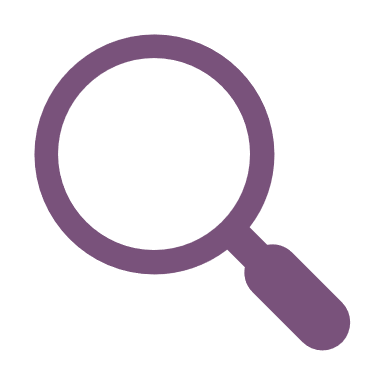 Please take a look at case study no. 6 to see how a family-run hotel in Germany has implemented the liquidity planning. This will help you deepen your understanding and to learn about the specific challenges.
Financial measures to overcome the liquidity crisis
Liquidity bottlenecks and the threat of over-indebtedness are characteristics of a company in need of financial restructuring
Financial measures: Introduction
Financial management measures include all activities that serve to manage insolvency and over-indebtedness in acute crisis situations and thus to secure liquidity and recover the balance sheet.
Focus of financial measures:
Primary focus
Not in focus:
They form the basis for creating room for manoeuvre for a restructuring process.
They do not primarily serve to overcome the loss situation (but can have an influence on it).
1
2
Financial measures can be classified according to whether they can be carried out by the management itself (autonomous measures) or whether the involvement of external parties is required (heteronomous)
Financial measures: Autonomous and heteronomous measures
Some measures can be carried out by the company's management itself, while others require the approval or involvement of external stakeholders.
Financial measures that management can implement themselves.
Autonomous measures
Financial measures in which external stakeholders (e.g. banks, creditors, government or customers) must be involved.
Heteronomous measures
A basic distinction can be made between internal financing and external financing
Financial measures: Distinction between internal financing and external financing
Internal financing measures are based on the economic strength of the company - whereas external financing involves the injection of equity and / or debt capital.
Fixed assets
Equity
Current assets
Debt capital
Internal financing = from own resources
External financing = injection of capital
A further distinguishing characteristic of financial measures is their direction of impact on liquidity and/or the balance sheet
Financial measures: Liquidity-oriented measures vs. balance sheet-adjusting measures
While some measures are aimed at improving the liquidity situation, others serve to clean up the balance sheet.
Balance sheet-oriented measures serve to avoid over-indebtedness and can also have a liquidity effect.
Liquidity-oriented measures have a direct liquidity effect
The focus of financial measures is firstly to avoid insolvency, and then to provide the funds for rehabilitation and sustainable restructuring.
Financial measures: Objective of measures in the restructuring process
Financial measures can focus on different objectives:
Intensive Care
Operation and removalof causes
Rehabilitation
Permanent recovery
AmbulanceShort term stabilisation
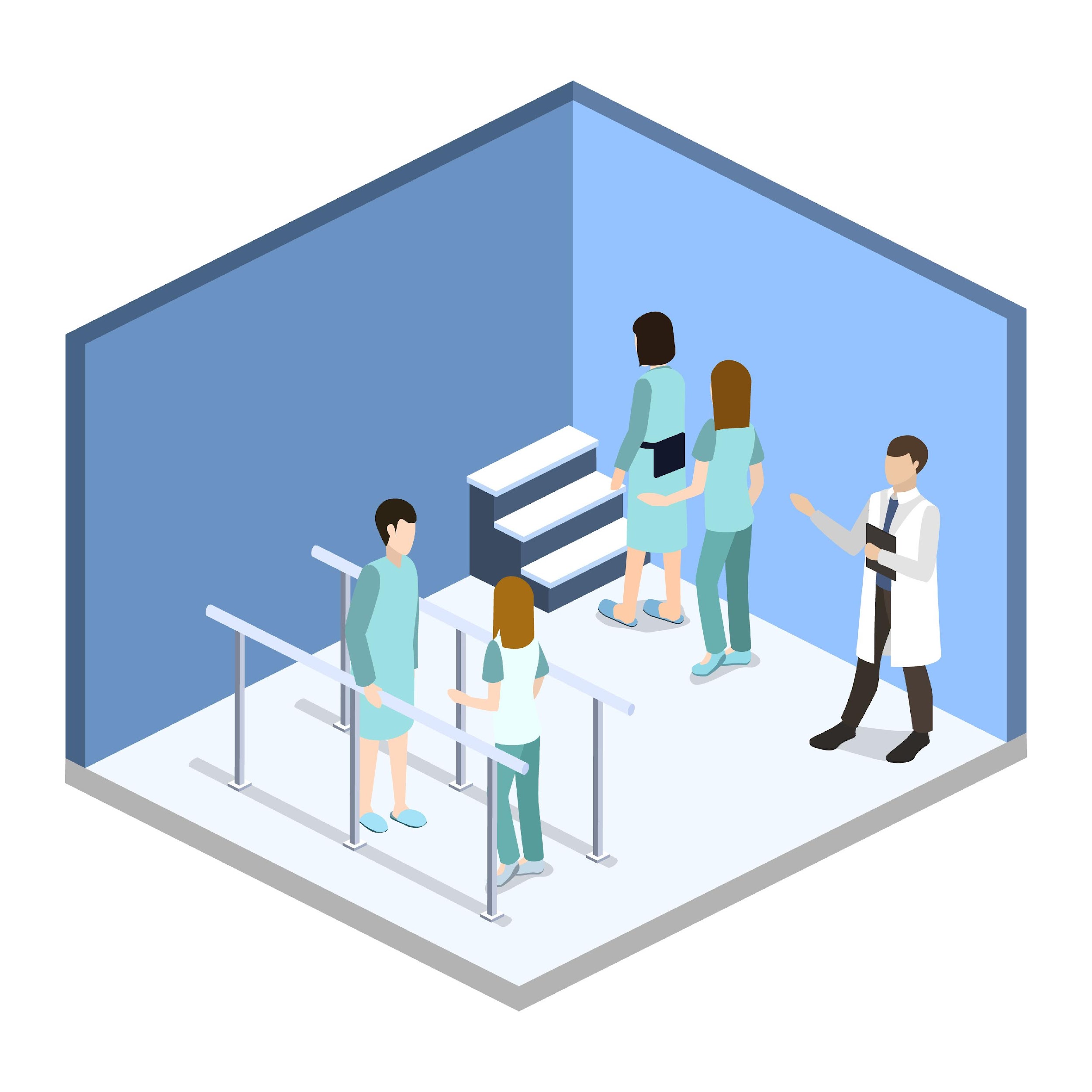 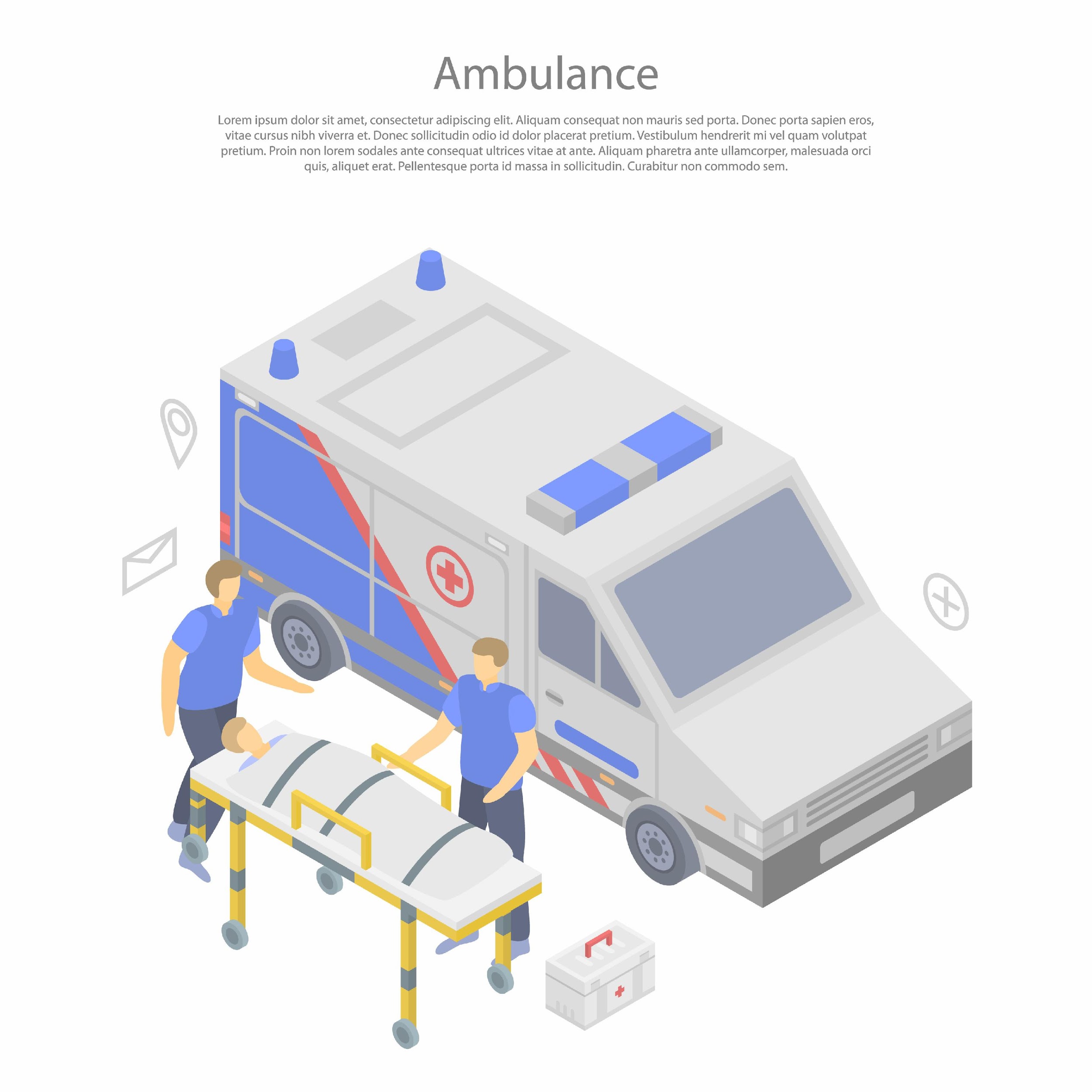 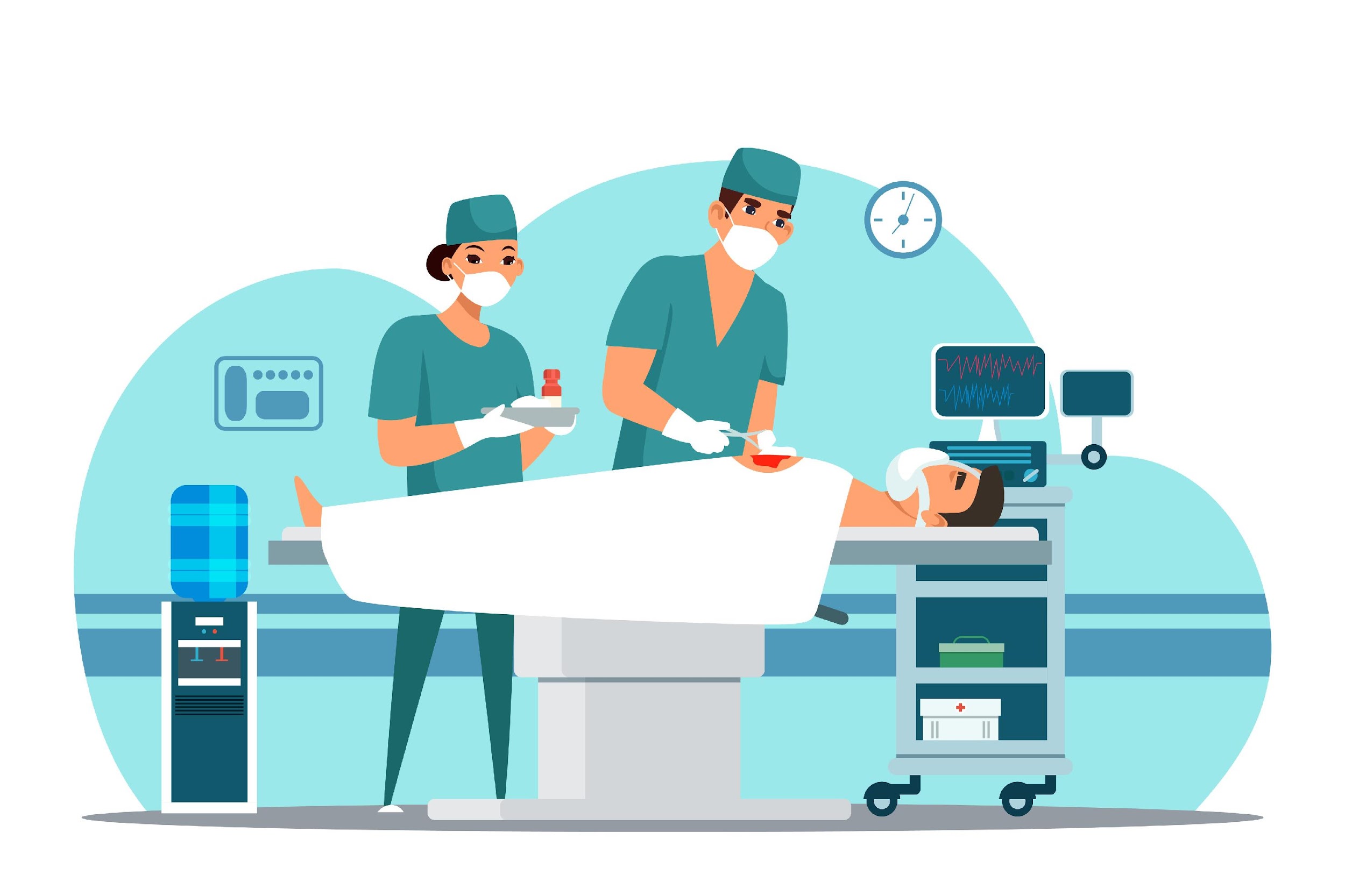 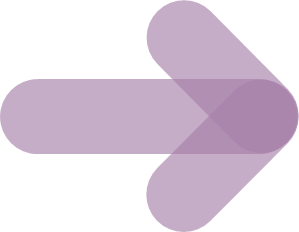 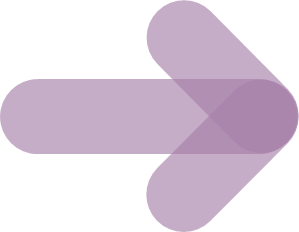 Short-term measures to avoid the risk of insolvency
Medium-term measures to finance the restructuring
Long-term measures to finance sustainable competitiveness
Financial measures are sometimes very complex and require a correspondingly long time for preparation and implementation
Financial measures: Complexity and time requirements
Solvency
Securing liquidity
Financing structur
Capital strucutre
While short-term measures to secure solvency and liquidity are usually less complex, fundamental adjustments to the financing and capital structure can take a considerable amount of time.
Complexity
Capital structure
Financing structure
Securing liquidity
Focus of this module
Solvency
Time required
Financial measures are sometimes very complex and require a correspondingly long time for preparation and implementation
Financial measures: Complexity and time requirements
Solvency
Securing liquidity
Financing structure
Capital structure
The actual degree of complexity and the corresponding time required depends, of course, very much on the situation of the company in question.
Bonds
Complexity
Debt-Equity Swap
Debt-Mezzanine-Swap
Mezzanine Financing
Silent Partners
Addition to equity
Restructuring
Cash Management
Sale and Lease Back
Factoring
Restructuring of collaterals
Waival of pension commitments
Bridge Loan
Letter of Comfort
Short-time
Rehabilitation Loan
Endowment of Capital Reserve
Supplier Loans
Grant Loans
Extension of short-term credit line
Postponement of Priority
Waival of Receivables
Wage and Salary Concessions
Keeping Still
Working Capital Management
Deferral
Repurchase of Receivables
Shareholder loan
Time required
A deferral of due liabilities can help to avert direct illiquidity and thus minimise the acute risk of insolvency. However, the amount of the liabilities remains unchanged
Selected measures to avert insolvency: deferral of due liabilities
A deferral typically requires a healthy relationship with the creditors, who must agree to the deferral.
Solvency
Letters of comfort are typically used between parent and subsidiary companies - but can also be issued by the shareholders or externally
Selected measures to avert insolvency: Letter of comfort (I/II)
The letter of comfort must be formulated in a legally sound manner so that it is actually able to avoid the obligation to file for insolvency.
Solvency
Letters of comfort are typically used between parent and subsidiary companies - but can also be issued by the shareholders or externally
Selected measures to avert insolvency: Letter of comfort (II/II)
The letter of comfort must be formulated in a legally sound manner so that it is actually able to avoid the obligation to file for insolvency.
Solvency
Subordination of a claim may serve to avoid the obligation to file for insolvency
Selected measures for averting insolvency: subordination
Subordination means that the creditor declares a provisional waiver of the fulfilment of his claim in order to put other creditors in a better position.
Solvency
If liquidity reserves exist, releasing them is a measure that can be implemented in the short term to secure liquidity - however, it must be checked whether the reserves already serve as a guarantee for financing
Selected measures to secure liquidity: Release of liquidity reserves
Liquidity reserves are often deposited with the financing banks as collateral - in these cases, an agreement must be reached with the secured party on the use of the funds, in particular on what proportion actually flows to the company as liquidity - and what proportion flows to the secured party.
Securing liquidity
The sale of non-operating assets can make an important contribution to securing liquidity - and in some circumstances also send an important psychological signal to employees
Selected measures to secure liquidity: Sale of non-operating assets
The sale of non-operating assets can also have positive psychological effects. For example, if the company's management gives up luxury items, this also sends a signal to the employees.
Securing liquidity
In some cases, considerable liquidity effects can be achieved by optimizing working capital management. In this context, receivables, inventories and liabilities are to be optimized
Selected measures to secure liquidity: Working capital management (I/III) - Receivables optimization
Optimization of the receivables side of the business aims to collect payments more quickly and minimize payment defaults or associated risks.
Securing liquidity
In some cases, considerable liquidity effects can be achieved by optimizing working capital management. In this context, receivables, inventories and liabilities are to be optimized
Selected measures to secure liquidity: Working capital management (II/III) - Inventory optimization
The purpose of optimizing inventory management is to reduce the amount of capital tied up in order to free up liquidity. However, care must be taken to ensure that, for example, there are no production stoppages if parts are not available.
Securing liquidity
In some cases, considerable liquidity effects can be achieved by optimizing working capital management. In this context, receivables, inventories and liabilities are to be optimized
Selected measures to secure liquidity: Working capital management (III/III) - Optimization of liabilities
The tight liquidity situation can be improved in the medium term by extending payment terms and improving conditions (for example, bonuses or cash discounts).
Securing liquidity
Through sale and lease back, companies may be able to achieve significant liquidity effects by selling assets to a leasing company and then "leasing them back" from that company
Selected measures to secure liquidity: Sale and lease back
Sale and lease-backs can, under certain circumstances, generate considerable short-term liquidity effects. On the positive side, the creditworthiness of the company plays a subordinate role here, as the focus is on the saleability of the asset. However, the leasing rates are a burden on liquidity in the long term and this is typically a costly type of financing.
Securing liquidity
Factoring is used to generate cash inflows on receivables before they fall due
Selected measures to secure liquidity: Factoring
Typically, the factoring company also takes over the sending of invoices and the dunning process.
Securing liquidity
The injection of additional equity by the shareholder(s) is a quick way to provide new capital to the company
Selected measures to secure liquidity: Equity injection
The injection of additional capital by the shareholders is a quick way to secure the liquidity of the company and at the same time improve the balance sheet structure.
Securing liquidity
Shareholder loans are a "pragmatic" method of providing capital to the company - however, shareholder loans are associated with risks
Selected measures to secure liquidity: shareholder loans
A sensitive issue is the repayment of shareholder loans when the company is already in crisis. The insolvency administrator can file a challenge against repayments if they were made prior to the filing for insolvency proceedings - even if the company was not yet in a crisis at the time of repayment.(Different laws apply in this regard in different countries)
Securing liquidity
Key Financial and Liquidity Ratios you need to know
Financial ratios provide SMEs with ways to evaluate their company’s financial performance and allow them compare it to other businesses in their industry
Overview about selected key financial ratios (I/II)
Ratios provide essential quantitative analyses, identifying positive/ negative financial trends which allows businesses to create and implement financial plans and, if necessary, course-correct in the short term.

The selection of the right indicators is strongly depended on the business model.
Leverage Ratios
Leverage ratios are there to compare the debt to equity levels of your SME in order to finance operations and can help give an idea of how these changes in output will affect the income as a result, something that’s well worth investigating before you borrow.
Gross Profit Margin Ratio
The gross profit, or gross margin, ratio measures how much money you have from sales after subtracting the cost of goods sold (COGS). Gross profit shows you how much money on the Euro your business earns.
Profit Margin Ratio
The profit margin ratio is a percentage that shows you how much you earn after deducting all expenses. This is the leftover money after you subtract expenses like overhead and operating costs.
YOUR TITLE
Financial ratios provide SMEs with ways to evaluate their company’s financial performance and allow them compare it to other businesses in their industry
Overview about selected key financial ratios (II/II)
Ratios provide essential quantitative analyses, identifying positive/ negative financial trends which allows businesses to create and implement financial plans and, if necessary, course-correct in the short term.

The selection of the right indicators is strongly depended on the business model.
Quick Ratio
Also known as the acid test, the quick ratio is used to evaluate your company’s ability to meet short-term financial obligations. They only measure short-term liquidity, so don’t include inventory.
Current Ratio
The current ratio also measures your ability to pay long-term debts. Thus, it looks at how many assets, including inventory, the business has compared to its liabilities.  This is used to calculate whether you can meet current and future financial obligations.
Return on Investment
The ROI ratio shows how much your company has gained from the investment you’ve made. The resulting figure is a percentage that will help you determine which investments were successful and which weren’t.
Gross profit margin is a metric analysts use to assess a company's financial health by calculating the amount of money left over from product sales after subtracting the cost of goods sold (COGS).
Selected key financial ratios: Gross Profit Margin
Sometimes referred to as the gross margin ratio, gross profit margin is frequently expressed as a percentage of sales.
If a company's gross profit margin wildly fluctuates, this may signal poor management practices and/or inferior products. Such fluctuations may be justified in cases where a company makes sweeping operational changes to its business model, in which case temporary volatility should be no cause for alarm. E.g. if a company decides to automate certain supply chain functions, the initial investment may be high, but the cost of goods ultimately decreases due to the lower labour costs.
What does it tell you
A company's gross profit margin percentage is calculated by first subtracting the cost of goods sold (COGS) from net sales (gross revenues minus returns, allowances, and discounts). This figure is then divided by net sales, to calculate the gross profit margin in percentage terms.
How to calculate
Formula
A slightly more complex metric, operating profit also takes into account all overhead, operating, administrative and sales expenses necessary to run the business on a day-to-day basis.
Selected key financial ratios: Operating Profit Margin
While this figure still excludes debts, taxes and other non-operational expenses, it does include the amortization and depreciation of assets.
A company's operating profit margin ratio tells you how well the company's operations contribute to its profitability. A company with a substantial profit margin ratio makes more money on each EURO of sales than a company with a narrow profit margin.
What does it tell you
Find the operating income (EBIT) by subtracting its operational expenses, allocated depreciation, and amortization amounts from gross income.
Find the net sales revenue. This requires no calculation because the sales shown on the company's income statement are net sales. If that figure is unavailable, you can calculate net sales by taking the company's gross sales and subtracting its sales returns, allowances for damaged goods, and any discounts offered.
Calculate the operating profit margin ratio by dividing the figure from step one (operating income) by the figure from step two (net sales).
How to calculate
Formula
The net profit margin can be used to compare performance over different periods
Selected key financial ratios: Net Profit Margin
Comparing different periods, the Net Profit Margin only reveals reliable results if nothing else has changed in your expenses.
What does it tell you
The net profit margin can indicate how well the company converts its sales into profits. This means that the percentage calculated is the % of your revenues that are profitable. It also indicates the amount of revenue you are spending to produce your products or services.
You'll have to calculate net profit and net sales, as there are generally not line items labelled as such on the income statement. Net profit is calculated by subtracting all of your expenses from your revenues. These include wages, salaries, utilities, or other expenses.
Net sales is the result of subtracting your allowances, returns, and discounts from your total revenue. Allowances stem from problems with a product or service which required you to reduce the price to satisfy the customer. A return is the return of an item or a refund for a service.
How to calculate
Formula
The quick ratio—sometimes called the quick assets ratio or the acid-test—serves as an indicator of a company's short-term liquidity, or its ability to meet its short-term obligations.
Selected key financial ratios: Quick Ratio
The Quick Ratio tests, how much the company has in assets to pay off all of its liabilities. 
Assets include cash, accounts receivable, short-term investments, and inventory. The quick ratio offers a more stringent test of a company's liquidity than the current ratio.
The quick ratio formula removes a firm's inventory assets from the equation. Inventory is the least liquid of all the current assets because it takes time for a business to find buyers if it wants to liquidate the inventory and turn it into cash. If a company's quick ratio comes out significantly lower than its current ratio, this means the company relies heavily on inventory and may be sorely lacking other liquid assets. The quick ratio assigns a EURO amount to a firm's liquid assets available to cover each EURO of its current liabilities. Thus, a quick ratio of 1.75X means that a company has €1.75 of liquid assets available to cover each €1 of current liabilities. The higher the quick ratio, the better the company's liquidity position.
What does it tell you
You can calculate the quick ratio from balance sheet data using this formula:
How to calculate
Formula
The current ratio is used to evaluate the firm's ability to pay its short-term debt obligations, such as accounts payable (payments to suppliers) and taxes and wages.
Selected key financial ratios: Current Ratio
The current ratio shows how many times over the firm can pay its current debt obligations based on its current, most liquid assets.
If a business firm has €200 in current assets and €100 in current liabilities, the calculation is €200/€100 = 2.00X. The "X" (times) part at the end means that the firm can pay its current liabilities from its current assets two times over.
This is a good financial position for a firm, meaning that it can meet its short-term debt obligations with no stress. If the current ratio is less than 1.00X, then the firm would have a problem covering its monthly bills. A higher current ratio is typically better than a lower current ratio with regard to maintaining liquidity.
What does it tell you
How to calculate
The current ratio is calculated from balance sheet data using the following formula:
Formula
Return on investment (ROI) is a financial metric of profitability that is widely used to measure the return or gain from an investment. ROI is a simple ratio of the gain from an investment relative to its cost
Selected key financial ratios: Return on Investment
The Return on Investment is as useful in evaluating the potential return from a stand-alone investment as it is in comparing returns from several investments.
Return on investment (ROI) is a rough measure of an investment's profitability.
The metric has a wide range of interpretations, such as the profitability of stock investment, purchasing a new manufacturing plant, or the result of a real estate transaction.  ROI is comparatively easy to calculate and understand, and its simplicity means that it is a standardized, universal measure internationally.
On the downside, ROI doesn't account for how long an investment is held, making comparing investments less useful to an investor than a measure that incorporates the holding period.
What does it tell you
The ROI is calculated by dividing the net return on investment by the cost of investment and multiplying by 100% or by subtracting the initial value of the investment from the final value of the investment, dividing this new number by the cost of the investment and multiplying it by 100%.
How to calculate
OR
Formula
Liquidity ratios are the ratios that measure the ability of a company to meet its short-term debt obligations
Overview about selected liquidity ratios
The liquidity ratios are a result of dividing cash and other liquid assets by the short-term borrowings and current liabilities. They show the number of times the short-term debt obligations are covered by the cash and liquid assets. If the value is greater than 1, it means the short-term obligations are fully covered.
Debt-to-Assets Ratio
= Total Debt / Total Assets
Debt-to-Equity Ratio
= Total Debt / Total Equity
= Total Debt /                                                                              (Total Debt + Total Equity)
Debt-to-Capital Ratio
= Total Debt / Earnings Before Interest Taxes Depreciation & Amortization (EBITDA)
Debt-to-EBITDA Ratio
Asset-to-Equity Ratio
= Total Assets / Total Equity
Recommended Reading
Short but interesting articles that we find enlightening…
Recommended Reading
Liquidity crisis: What happens & how to solve it? | Agicap
This is how good liquidity planning works | finway
A clear path towards short-term liquidity visibility for SMEs (assets.kpmg)
Zwißler et al (2013): Lean and Proactive Liquidity Management for SMEs, Procedia CIRP Vol. 7, P. 604-609 ((PDF) Lean and Proactive Liquidity Management for SMEs (researchgate.net))
Understanding Liquidity Ratios: Types and Their Importance (investopedia.com)
What do SMEs need to consider when applying for a loan? - Accounto | Digitale Buchhaltung
Diez et al (2021): Insolvency Prospects Among Small and Medium Enterprises in Advanced Economies: Assessment and Policy Options, Staff Discussion Notes No. 2021/002( Insolvency Prospects Among Small-and-Medium-Sized Enterprises in Advanced Economies: Assessment and Policy Options (imf.org))
https://www.tourismrecovery.eu/
Next: Module 5
https://www.facebook.com/tourismcrisisrecovery
FUNCTIONAL COMPETENCIES